Косметика с маслом КАРИТЕ
Масло карите – один из ценнейших даров природы, позволяющих  поддерживать  молодость и красоту нашей кожи. В кремах для лица   масло применяется в качестве омолаживающего и тонизирующего средства при вялой, увядающей и зрелой коже,   на которой уже имеются морщины и другие признаки старения. Это обуславливается его регенерирующими и восстанавливающими свойствами, а также способностью масла влиять на синтез  коллагеновых волокон.Масло   помогает за довольно  короткий срок  разгладить неглубокие и мимические морщинки на лице  и заметно повысить тонус, упругость  и   свежесть кожи.
Превосходное смягчающее действие  делает его незаменимым в  уходе за огрубевшими  участками тела - руками, локтями, ногами и т.д. Особенно рекомендуется применение масла карите при  шелушащейся, сухой, истонченной, серой и тусклой коже, а также при коже, заметно страдающей от недостатка питания и увлажнения.
Крем для лица ЛИФТИНГ  с маслом КАРИТЕ + RETIN-PA
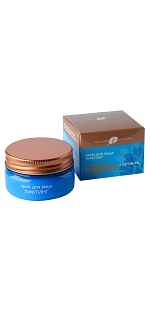 МАСЛО КАРИТЕ –   натуральный бальзам  красоты для всех типов кожи – помогает справиться с такими проблемами кожи, как сухость, шелушение, преждевременное старение, усталый и серый цвет лица!
 
РЕТИН-А –  один из самых сильных ингредиентов в борьбе с морщинами- усиливает регенерацию, борется с морщинами в местах естественных «мимических» линий.
 
Лифтинг:   подтягивающий эффект, обновление клеток кожи, восстановление упругости и эластичности кожи под силу маслу карите,  витаминам А, Е, F  и экстракту морских водорослей. Контур лица более четкий! 
Комфорт: крем питает  и  делает кожу более упругой благодаря концентрации масел жожоба, кокоса, розы  и розмарина. Кожа эластичная и гладкая!
Нежность: крем успокаивает кожу, снимает раздражения и стимулирует природную защитную функцию кожи  благодаря экстракту зеленого чая и пантенолу. Кожа более упругая и нежная!
 
Защита: против сухости – экстракт   молочной сыворотки,  против  раздражения и шелушения - экстракты подорожника и  липы 
 
 Способ применения: Небольшое количество крема наносить утром и/или вечером на очищенную кожу лица, шеи и декольте.
 
номинальная масса 70 г
Молочко косметическое двойного действия с маслом КАРИТЕ
Молочко косметическое двойного действия силой активных компонентов дарит ощущение абсолютной чистоты, обеспечивая коже лица питание, увлажнение и длительное  ощущение  комфорта. Масло карите активно питает кожу, уменьшает количество видимых мелких  морщин и делает глубокие морщины менее заметными. Масло османтуса предотвращает раздражение и пересушивание кожи. Экстракт морских водорослей и витамины интенсивно увлажняют и повышают защитные свойства кожи.
 Применение: утром и вечером нанести на кожу лица и шеи легкими массажными движениями, затем удалить ватным спонжем или влажной губкой.

НОМИНАЛЬНАЯ МАССА 145 Г
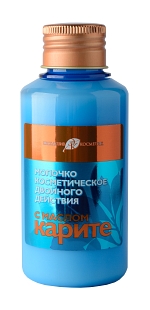 Бальзам для рук и ногтей с маслом КАРИТЕ
Бальзам для рук и ногтей с уникальным маслом карите глубоко питает и восстанавливает кожу, снимает сухость и стянутость. Комплекс масел кокоса и авокадо восстанавливает естественный барьер кожи, улучшая ее способность противостоять негативному воздействию окружающей среды.  Экстракты ромашки и зеленого чая успокаивают кожу и делают ее мягче.   Идеальное средство для ежедневного ухода.
    ПРИМЕНЕНИЕ: наносить на чистую кожу рук по мере необходимости.
 
НОМИНАЛЬНАЯМАССА 150 Г
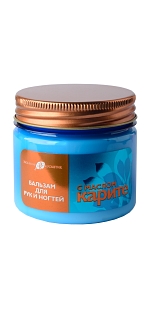